Seizure Detection from Electroencephalogram Images by Transfer Deep Learning
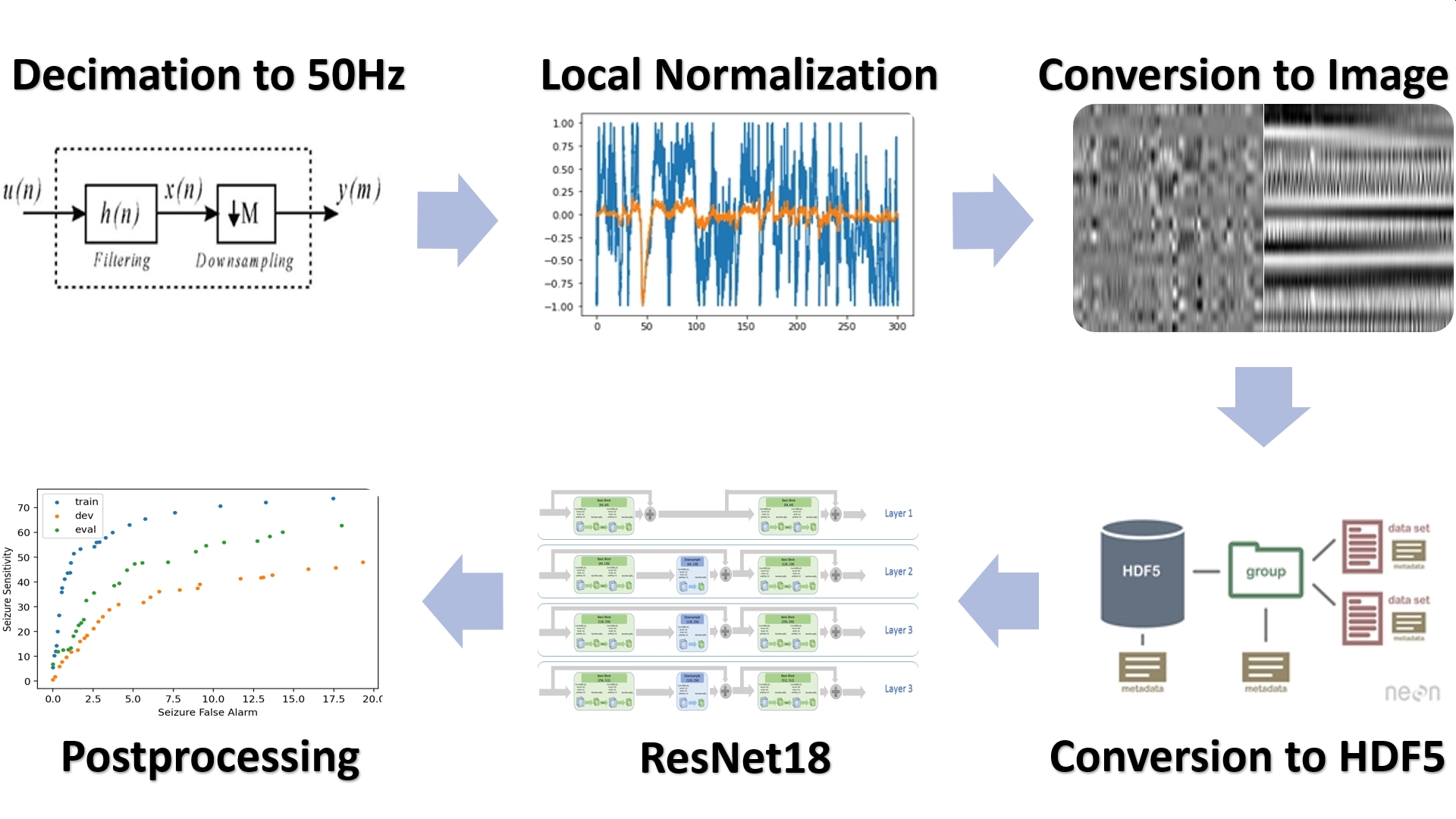 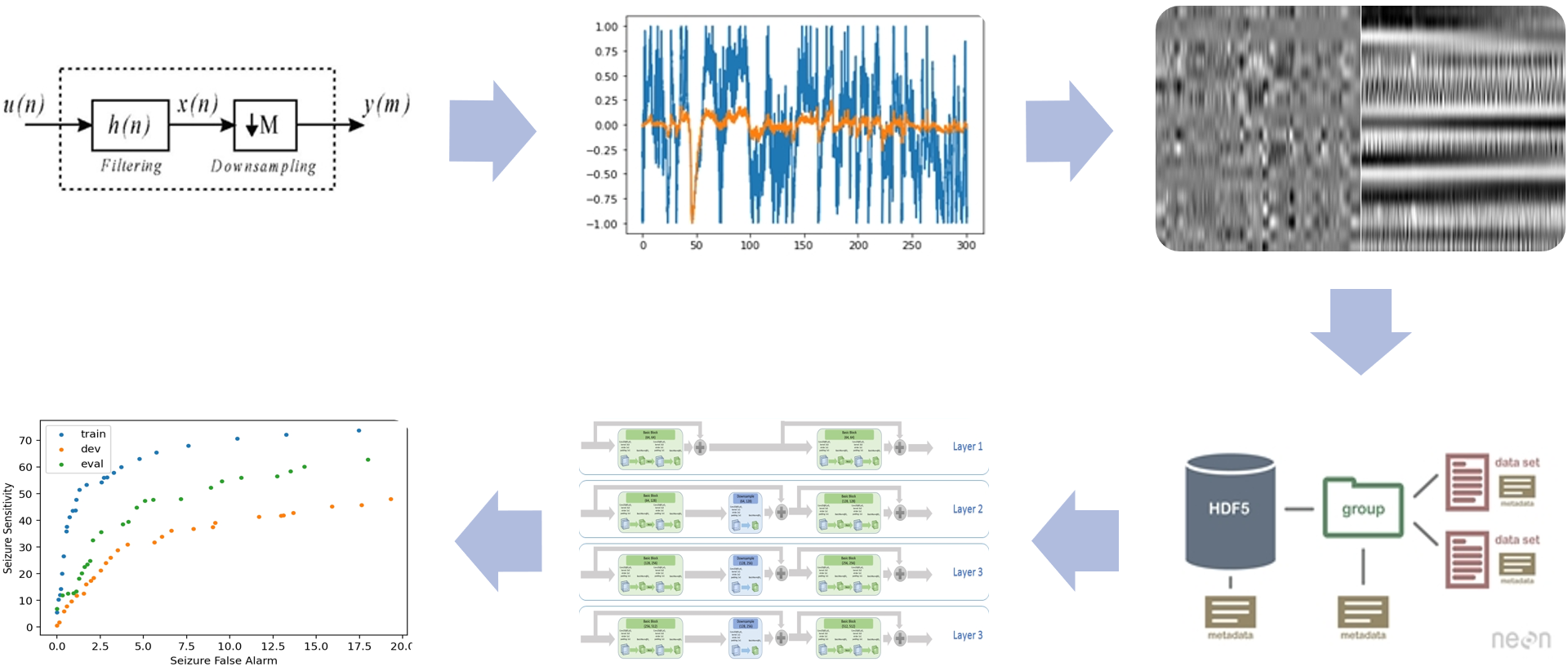 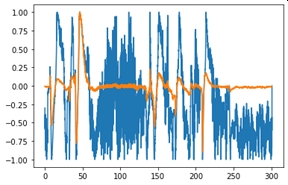 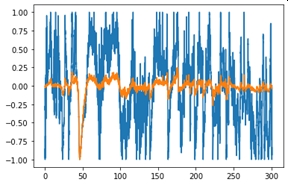 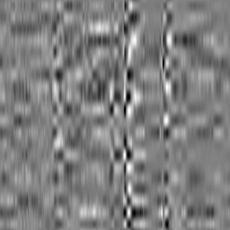 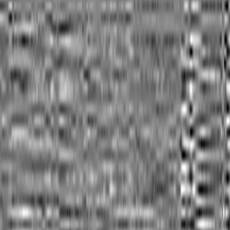 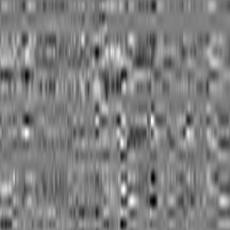 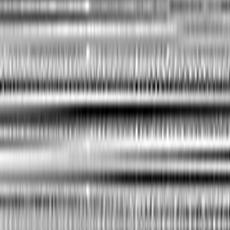 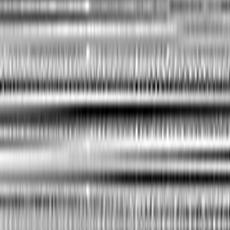 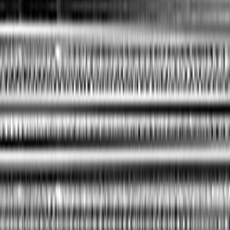 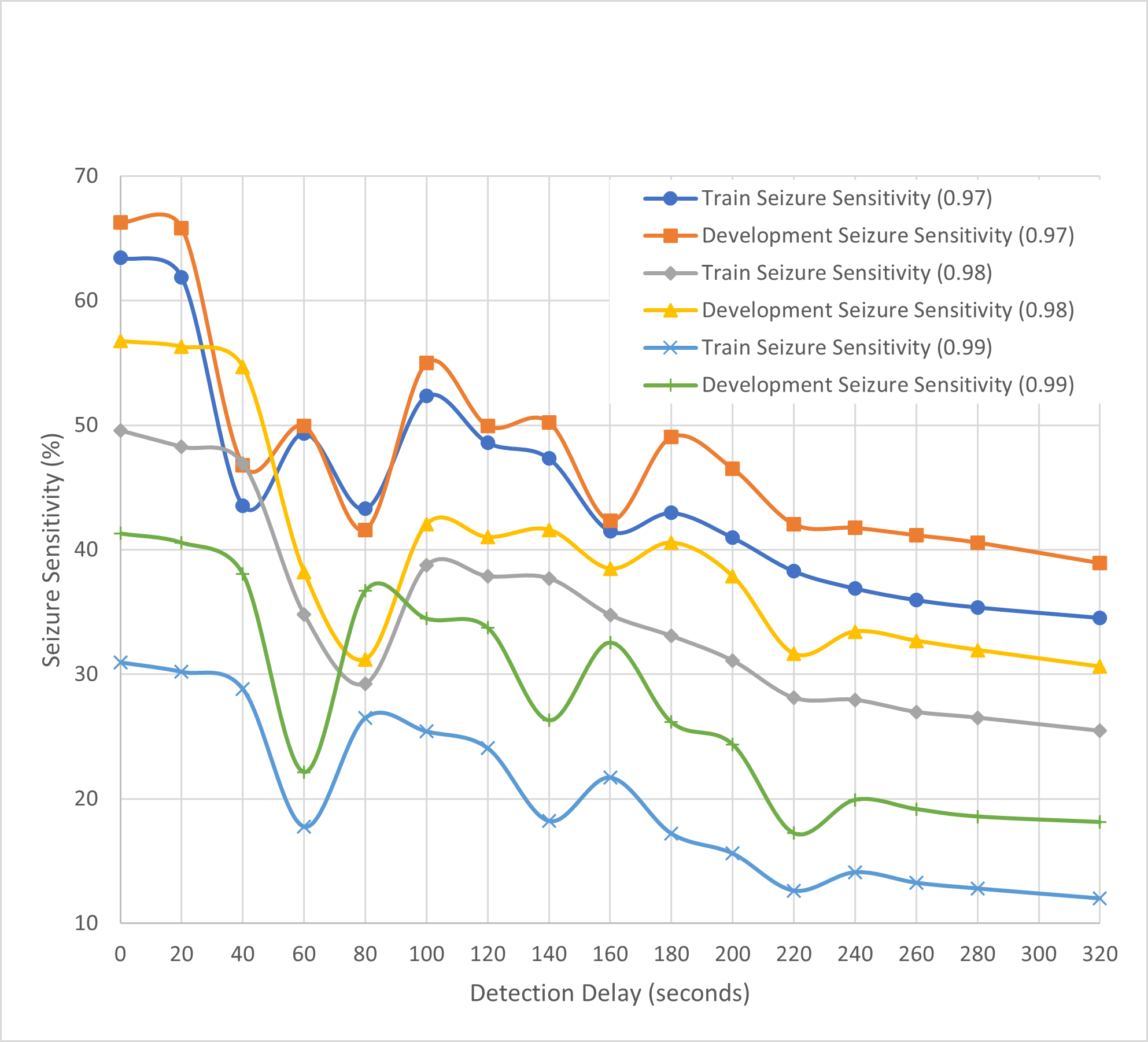 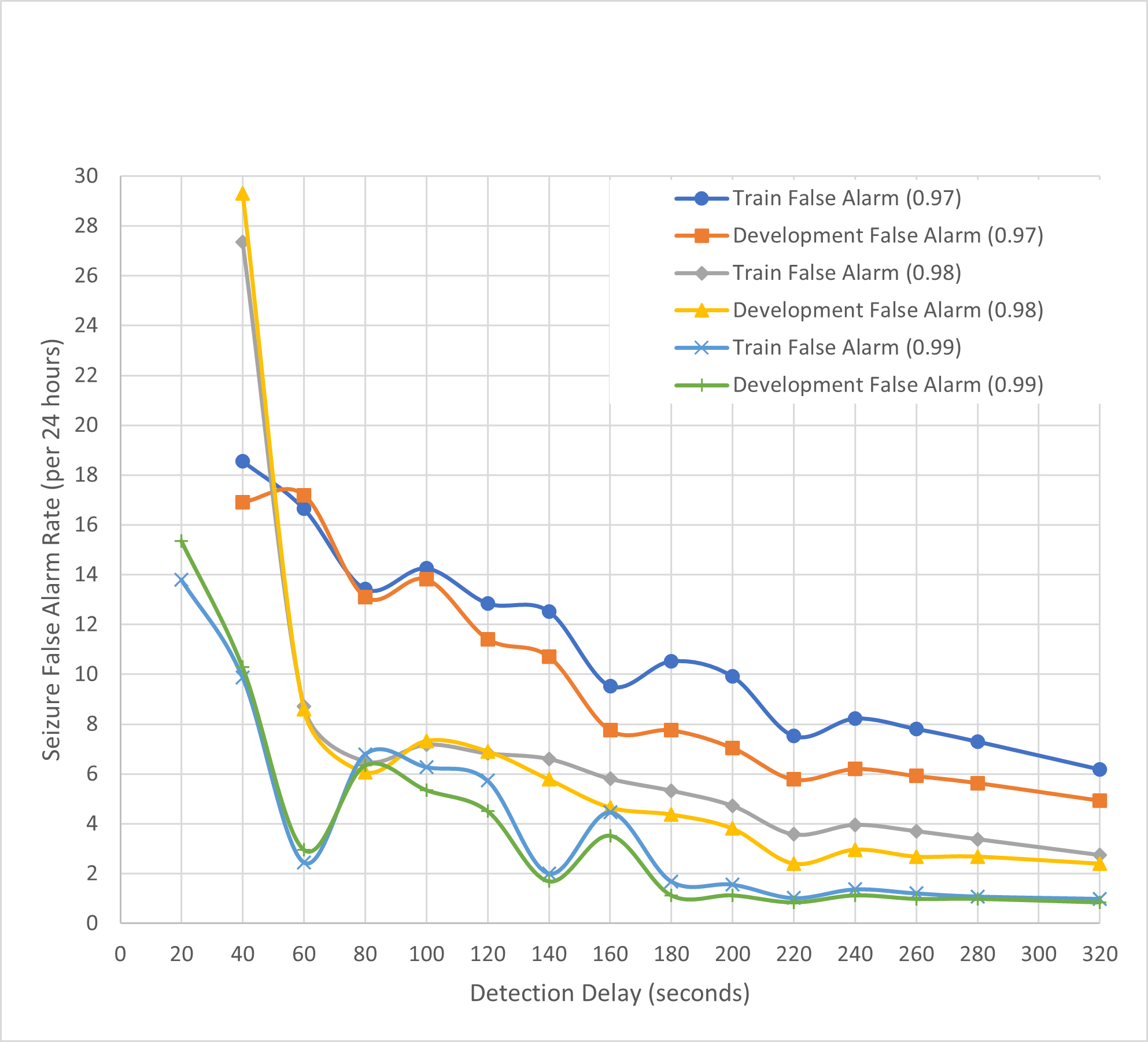 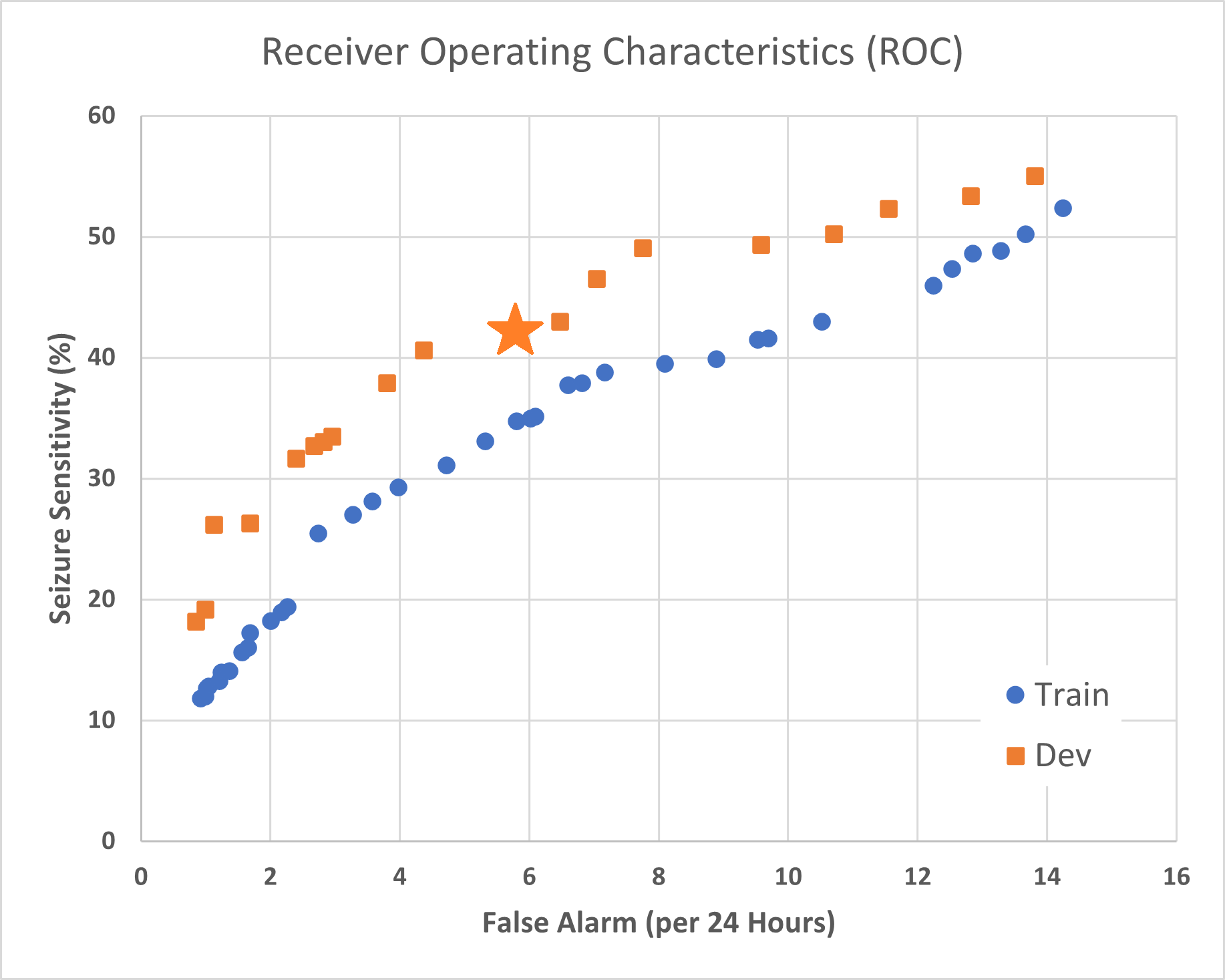 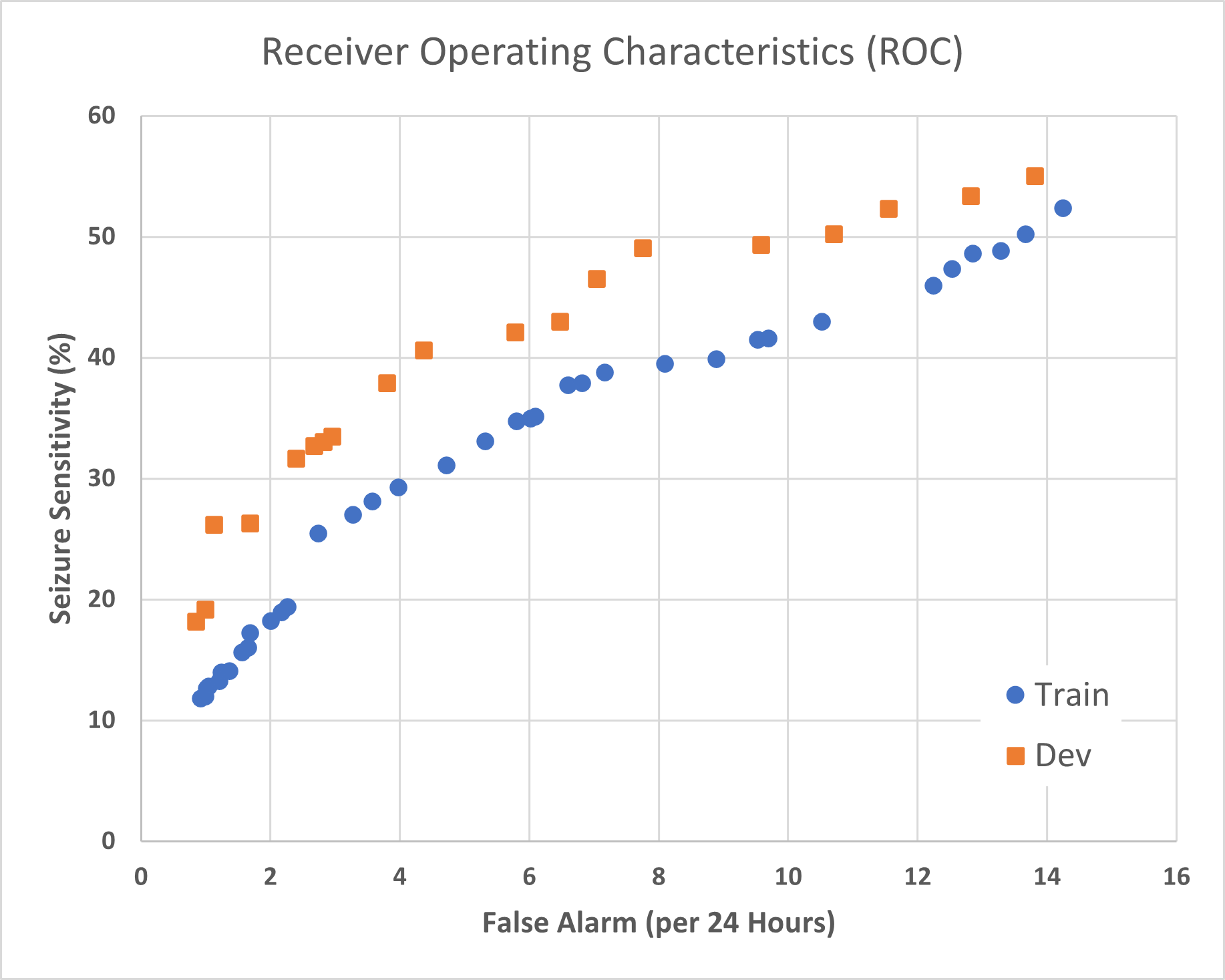 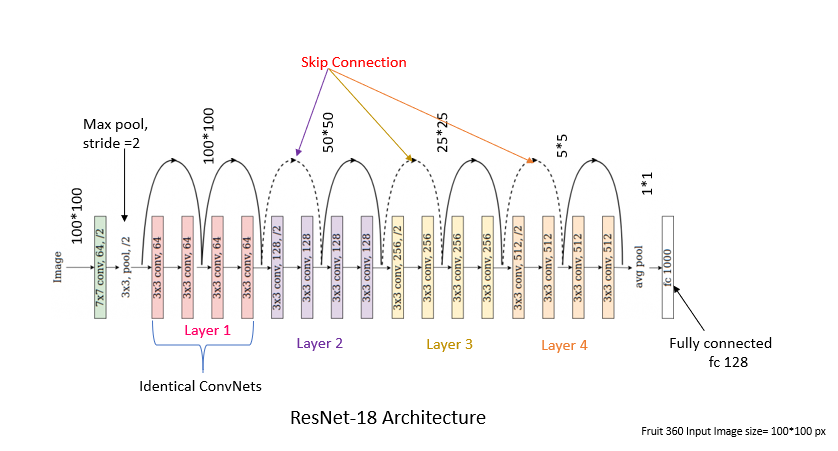 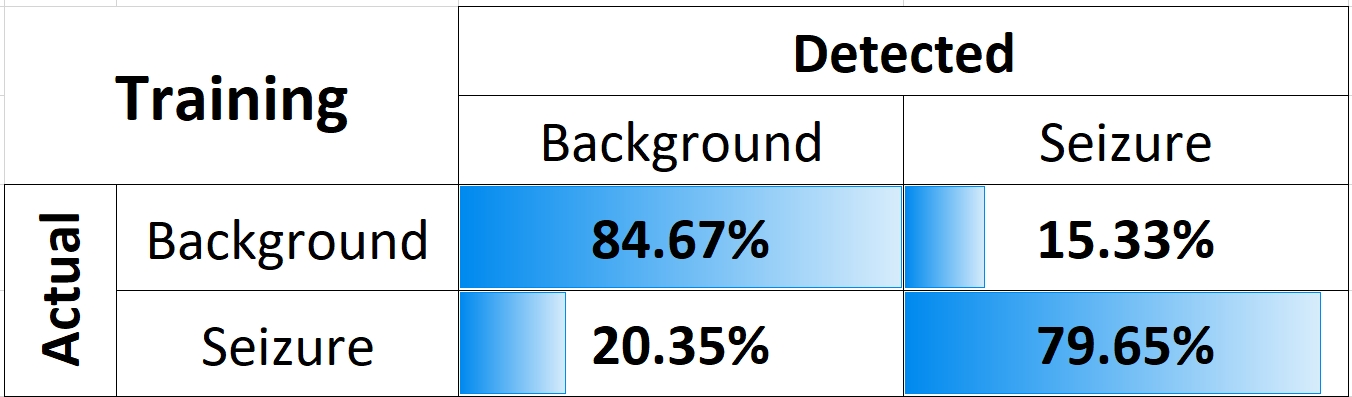 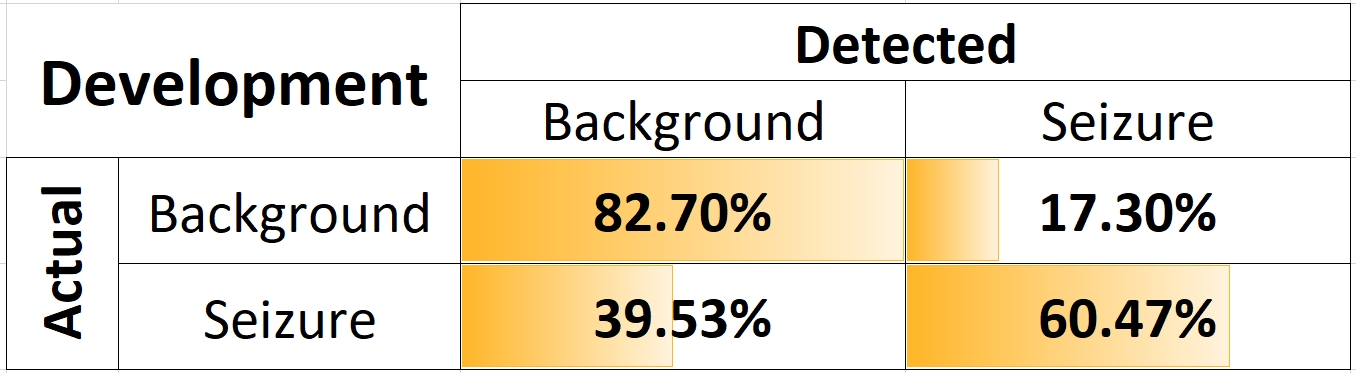